সর্ব প্রথমে সবাইকে জানাচ্ছি ইংরেজি নতুন বছরের শুভেচ্ছা
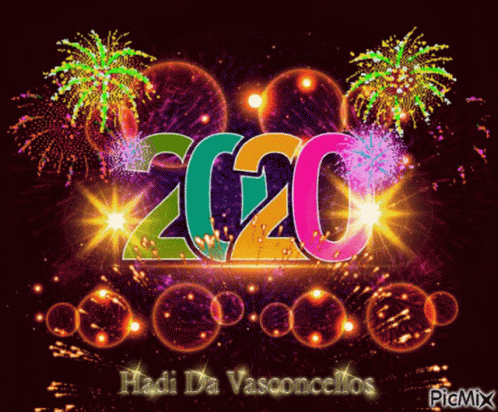 পড়ালেখায় সফলতা বয়ে আনুক সকল শিক্ষার্থীর জীবনে
মোঃ হেলাল উদ্দিন, সিনিয়র শিক্ষক, এ.এম.বদরুজ্জামান উচ্চ বিদ্যালয়
পবিত্র ভাষার মাসে শহীদদের প্রতি জানাই শ্রদ্ধা এবং তোমাদের সবাইকে
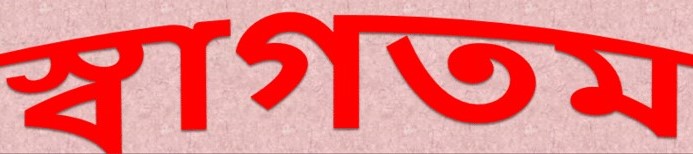 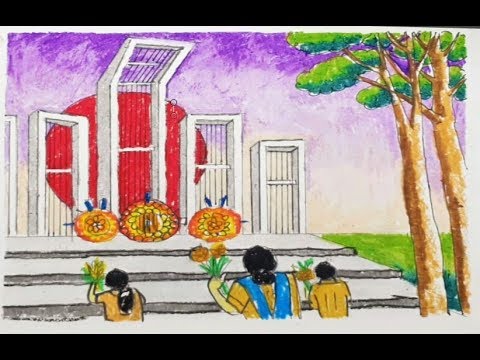 মোঃ হেলাল উদ্দিন, সিনিয়র শিক্ষক, এ.এম.বদরুজ্জামান উচ্চ বিদ্যালয়
শিক্ষকপরিচিতি
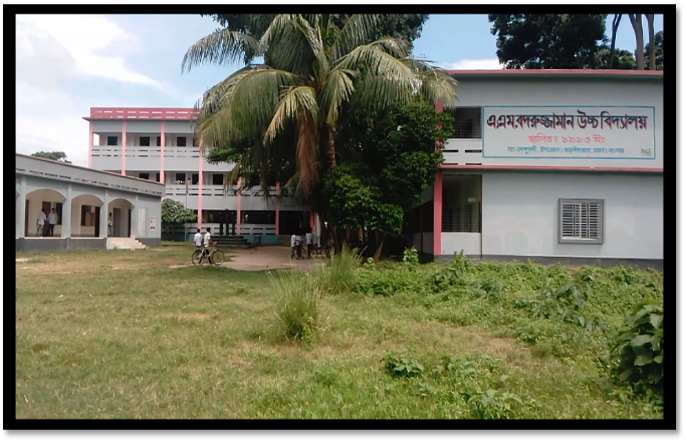 মোঃ হেলাল উদ্দিন
   সহকারী সিনিয়র শিক্ষক       এ.এম.বদরুজ্জামান 
উচ্চ বিদ্যালয়
   আড়াইহাজার,নারায়ণগঞ্জ
পাঠ পরিচিতি
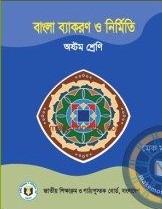 অষ্টম-দশম শ্রেণি
বাংলা ২য় পত্র(ব্যাকরণ)
ব্যঞ্জন ধ্বনি/ব্যঞ্জন বর্ণ
সময়ঃ৫০মিনিট
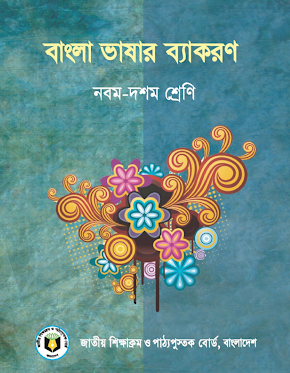 শুদ্ধ ভাষার জন্য ব্যাকরণ চর্চা জরুরী
মোঃ হেলাল উদ্দিন, সিনিয়র শিক্ষক, এ.এম.বদরুজ্জামান উচ্চ বিদ্যালয়
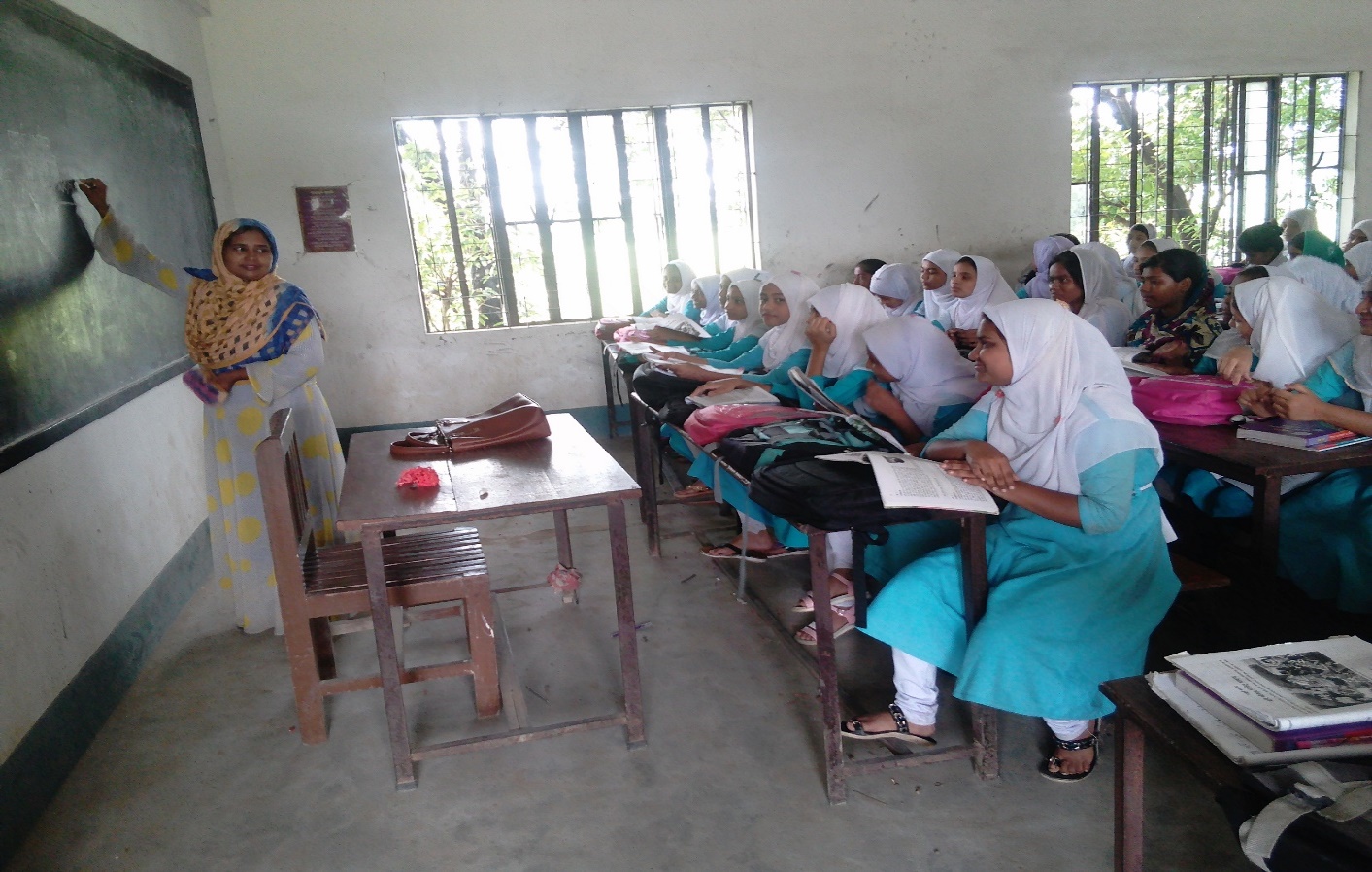 ভাষার মৌলিকতম অঙ্গ কোনটি?
মোঃ হেলাল উদ্দিন, সিনিয়র শিক্ষক, এ.এম.বদরুজ্জামান উচ্চ বিদ্যালয়
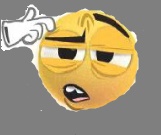 মোঃ হেলাল উদ্দিন, সিনিয়র শিক্ষক, এ.এম.বদরুজ্জামান উচ্চ বিদ্যালয়
আমাদের আজকের মাল্টিমিডিয়া ব্যাকরণ ক্লাসের পাঠ হচ্ছে
ব্যঞ্জন ধ্বনি/ব্যঞ্জন বর্ণ
প্রিয় শিক্ষার্থী, শুদ্ধ বাংলা ভাষার জন্য বাংলা ব্যাকরণ চর্চা আবশ্যক
মোঃ হেলাল উদ্দিন, সিনিয়র শিক্ষক, এ.এম.বদরুজ্জামান উচ্চ বিদ্যালয়
পাঠের উদ্দেশ্য
পাঠ শেষে শিক্ষার্থীরা

স্পর্শ ব্যঞ্জন ধ্বনি কয়টি ও কি কি বলতে পারবে।
স্পর্শ ব্যঞ্জন ধ্বনির উচ্চারণের স্থান অনুযায়ী নাম 
    বলতে পারবে।
ঘোষ ও অঘোষ ধ্বনির সজ্ঞা বলতে পারবে।
অল্প প্রাণ ও মহাপ্রাণ ধ্বনি চিহ্নিত করতে পারবে।
নাসিক্য ধ্বনি চিহ্নিত করতে পারবে।
মোঃ হেলাল উদ্দিন, সিনিয়র শিক্ষক, এ.এম.বদরুজ্জামান উচ্চ বিদ্যালয়
স্পর্শ/পৃষ্ট ব্যঞ্জন ধ্বনি বা বর্গীয় ব্যঞ্জন বর্ণ নিয়ে আলোচনা
‘ক’ বর্গ
কণ্ঠ্য ধ্বনি
‘চ’ বর্গ
তালব্য ধ্বনি
‘ট’ বর্গ
মূর্ধন্য ধ্বনি
‘ত’ বর্গ
দন্ত্য ধ্বনি
‘প’ বর্গ
ওষ্ঠ্য ধ্বনি
মোঃ হেলাল উদ্দিন, সিনিয়র শিক্ষক, এ.এম.বদরুজ্জামান উচ্চ বিদ্যালয়
কেন ?
কন্ঠ
কন্ঠ মানে মূলত জিহ্বা। এই বর্ণ উচ্চারণে জিহ্বার গোড়া 
বা কন্ঠনালী ব্যবহৃত হয়।
তালব্য
তালব্য মানে মুখের তালুর সামনের অংশ। এই সকল বর্ণ উচ্চারণে
 জিহ্বা মুখের তালুর সামনের অংশ স্পর্শ করে।
মূর্ধন্য
এই সকল বর্ণ উচ্চারণে জিহ্বা দাতের গোড়ার অংশ স্পর্শ করে।
দন্ত্য
দন্ত্য মানে দাতএই বর্ণ উচ্চারণে জিহ্বা দাতকে স্পর্শ করে।
ওষ্ঠ্য
ওষ্ঠ্য মানে ঠোট। এই সকল বর্ণ উচ্চারণে ঠোট ব্যবহৃত হয়।
মোঃ হেলাল উদ্দিন, সিনিয়র শিক্ষক, এ.এম.বদরুজ্জামান উচ্চ বিদ্যালয়
উচ্চারণে স্বরতন্ত্রী অনুরণিত হলে ঘোষ না হলে অঘোষ 
এবং নাকের সাহায্য লাগে তাই নাসিক্য বা অনুনাসিক
মোঃ হেলাল উদ্দিন, সিনিয়র শিক্ষক, এ.এম.বদরুজ্জামান উচ্চ বিদ্যালয়
অল্পপ্রাণ
নাসিক্য
মহাপ্রাণ
মোঃ হেলাল উদ্দিন, সিনিয়র শিক্ষক, এ.এম.বদরুজ্জামান উচ্চ বিদ্যালয়
অন্তঃস্থ ধ্বনি/ অন্তঃস্থ বর্ণ
য,য়,র,ল -এ ৪টি ধ্বনির উচ্চারণ স্পর্শ ও উষ্ম ধ্বনির মাঝে/অন্তরে আছে বলেই এ গুলোকে অন্তঃস্থ ধ্বনি/ অন্তঃস্থ বর্ণ বলা হয়।
উষ্ম ধ্বনি/ উষ্ম বর্ণ
শ,ষ,স –এ ৩টি ধ্বনি উচ্চারণে বাতাস মুখবিবরে কোথাও বাধা 
না পেয়ে কেবল ঘর্ষণপ্রাপ্ত হয় এবং শিশধ্বনির সৃষ্টি করে তাই 
এ গুলোকে উষ্ম ধ্বনি/শিশ ধ্বনি বলা হয়।
তাড়নজাত ধ্বনি/বর্ণ ও খণ্ড ‘ৎ’
ড়,ঢ় ধ্বনি ২টির উচ্চারণে জিহ্বার অগ্রভাগের তলদেশ দ্বারা অর্থাৎ উল্টো পিঠের দ্বারা ওপরের দন্তমূলেদ্রুত আঘাত বা তাড়না 
সৃষ্টি করে। তাই এদেরকে তাড়নজাত ধ্বনি বলা হয়।
‘ৎ’ ধ্বনিটি মূলত ‘ত’ এর খণ্ডাংশ। তাই স্বতন্ত্রধ্বনি/বর্ণ ধরা হয় না। এটি আসলে ‘ত’ এর হসন্ত রূপ।
পরাশ্রয়ী  ধ্বনি/বর্ণ
ং,ঃ,ঁ  ধ্বনি/বর্ণ ৩টি স্বাধীন ধ্বনি/বর্ণ হিসাবে ব্যবহৃত হয় না। অন্য ধ্বনির সাথে মিলিত হয়ে একত্রে উচ্চারিত হয়। 
তাই এদেরকে পরাশ্রয়ী  ধ্বনি/বর্ণ  বলে।
একক মূল্যায়নঃ
স্পর্শ ব্যঞ্জন কয়টি ?
স্পর্শ ব্যঞ্জনের অপর নাম কি?
কোনগুলো কন্ঠ ধ্বনি?
ওষ্ঠ ধ্বনি কোনগুলো?
নাসিক্য বা আনুনাসিক ধ্বনি গুলো বল।
মোঃ হেলাল উদ্দিন, সিনিয়র শিক্ষক, এ.এম.বদরুজ্জামান উচ্চ বিদ্যালয়
দলীয় কাজঃ
অল্পপ্রাণ বর্ণ গুলো পৃথক করে লেখ।
মহাপ্রাণ বর্ণ গুলো পৃথক করে লেখ।
ঘোষ ও অঘোষ বর্ণ গুলো পৃথক করে লেখ।
মোঃ হেলাল উদ্দিন, সিনিয়র শিক্ষক, এ.এম.বদরুজ্জামান উচ্চ বিদ্যালয়
বাড়ির কাজঃ
স্পর্শ/পৃষ্ঠ ব্যঞ্জন বর্ণগুলো উচ্চারন স্থান অনুযায়ী ভাগ করে ছক তৈরি কর।
মোঃ হেলাল উদ্দিন, সিনিয়র শিক্ষক, এ.এম.বদরুজ্জামান উচ্চ বিদ্যালয়
ধন্যবাদ
মোঃ হেলাল উদ্দিন, সিনিয়র শিক্ষক, এ.এম.বদরুজ্জামান উচ্চ বিদ্যালয়